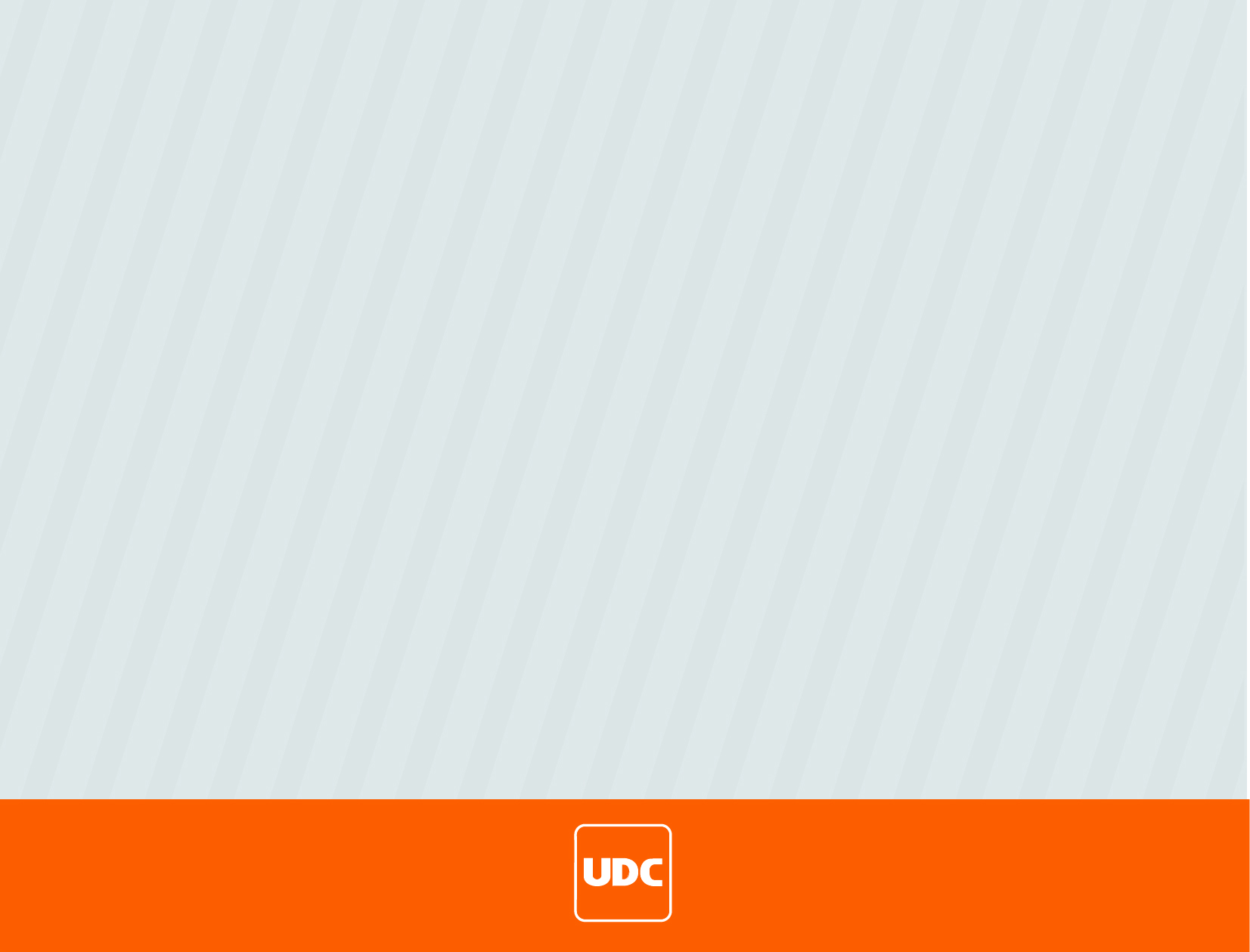 De conformidad con el artículo 41 de la Constitución Política de los Estados Unidos Mexicanos, del artículo 27 del Constitución Política del Estado de Coahuila de Zaragoza, de la Ley General de los Partidos Políticos, así como del Reglamento de Fiscalización, establece las reglas y mecanismo para informar los ingresos y egresos de los partidos políticos (no se entregan recursos).
Fecha de actualización: 10/10/2022
Responsable de Información : Rudy Nieto 
Responsable de la Unidad: Rudy Nieto